Charitable Registration # 1 885 2474 RR0001
ATU LOCAL 279 ANNUAL CHARITY GOLF TOURNAMENT FOR CHEO
JUNE 8, 2024
2024 REGISTRATION FORM
Enter by 25/04/24 for your chance to win a foursome @ the Meadows.
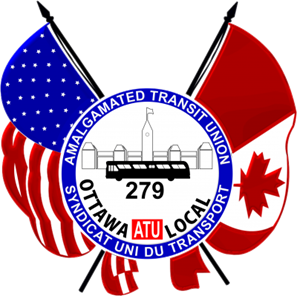 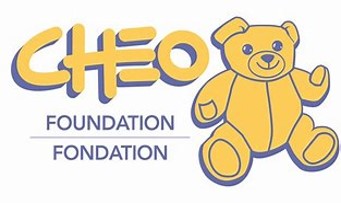 YOUR ENTRY INCLUDES
GREEN FEES
CART
GOURMET BUFFET DINNER
Foursome: $ 540
Single: $ 135
The Meadows Golf and Country Club
4335 Hawthorne Rd. Ottawa ON K1G 3N4
ENTRY DEADLINE: MAY 25, 2024
REGISTRATION: 11 AM TEE OFF: 1PM
Disclaimer: The Amalgamated Transit Union Local 279 Golf 4 CHEO is an independent 3rd party fundraising event.  CHEO will be held harmless against liability for any special, indirect, or consequential damages, or any damages whatsoever, whether in action of contract, negligence or other torturous action arising out of, or in connection with, participation in the ATU Local 279 "Golf 4 CHEO" event. Participants acknowledge that this is a "rain or shine" event.  The event organizer will not make refund payments or assume additional costs and/or liability that result from "Acts of God".
Payment must be submitted with registration to secure your reservation. Cheques can be made payable to ATU Local 279.
Interac e-transfers will be accepted:  atu279@atu279.ca - Please include team name and all players names in the message.
Please Check the Box
The Party(ies) have read and understand the above disclaimer.
FOR OFFICE USE ONLY: DATE RECEIVED: ____/____/____ RECIEPT # ______  STAFF INITIALS: ____________